Kpl 4. Monikulttuuristuvat yhteiskunnat
Monikulttuurisuuteen liittyviä käsitteitä
Globalisaatio kiihdyttänyt monikulttuuristumista
Siirtolainen: muuttaa toiseen maahan työn, opiskelun tai perhesyiden takia
Pakolainen: henkilö, joka omassa maassaan voi joutua vainotuksi
Maahanmuuttajan sopeutuminen
Kotouttaminen: maahanmuuttajan sopeuttamista uuteen kulttuuriin, esim. kielen opetus
Integroituminen: maahanmuuttaja sopeutuu uuteen maahan, esim. työ
Marginalisoituminen: maahanmuuttaja jää valtakulttuurin ulkopuolelle
Kulttuuriristiriita: oman kulttuurin tavat ovat ristiriidassa valtakulttuurin kanssa
Kulttuurien kohtaaminen
Akkulturaatio: kulttuurien muuttuminen kulttuurien kohdatessa
Assimilaatio: uuteen kulttuuriin sulautuminen (vähemmistö luopuu omasta kulttuurista)
Segregaatio: kulttuurien eristäminen toistaan
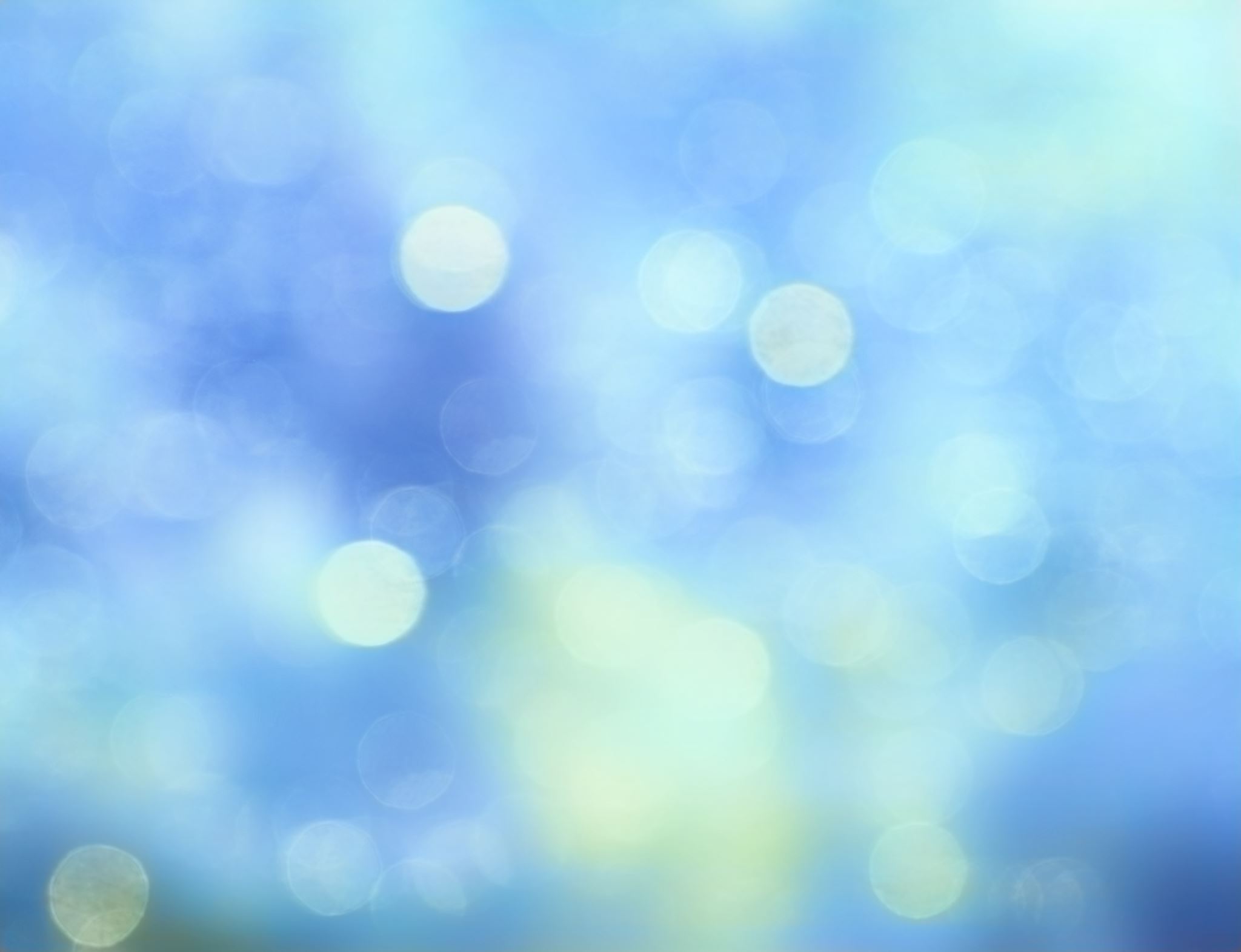 Monikulttuuristumisen vaiheita